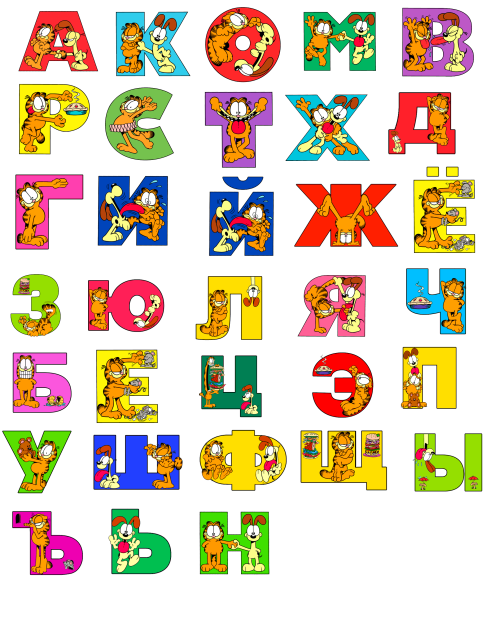 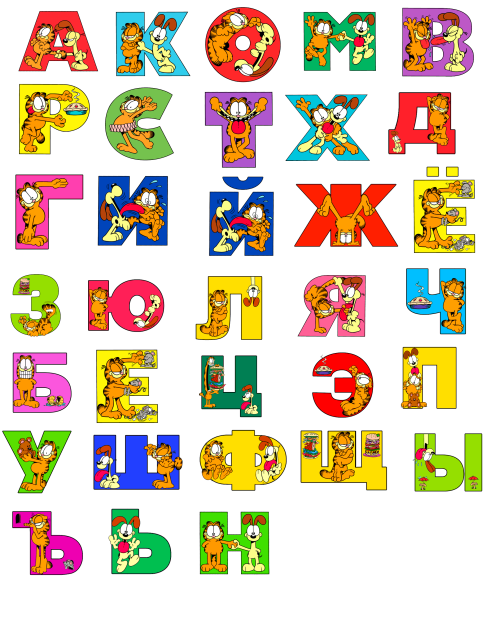 Творческий проект«Моя любимая буква»
Подготовка к обучению грамоте
Подготовительная к школе группа
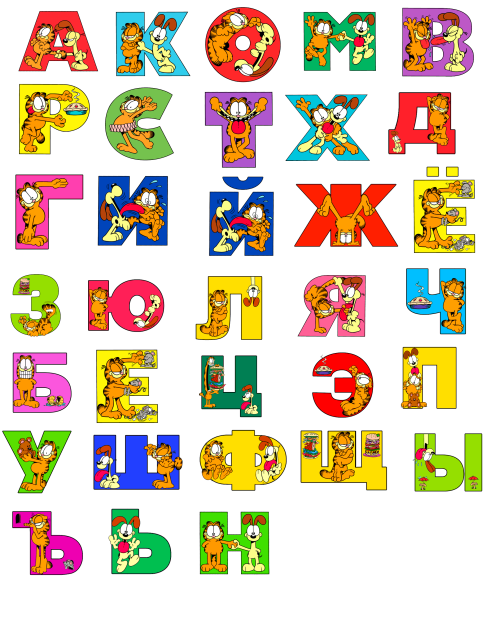 Задачи проекта:
1. Продолжить формирование понятия звук-буква.
2. Развивать интерес к изучению букв русского алфавита.
3. Развивать творческие способности.
4. Развивать мелкую моторику.
5. Умение представить свою творческую работу.
Задание:
Создать первую букву своего имени
2. Представить свою творческую работу ( через видео)
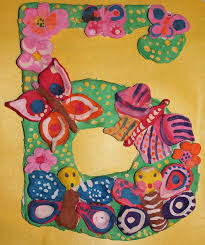 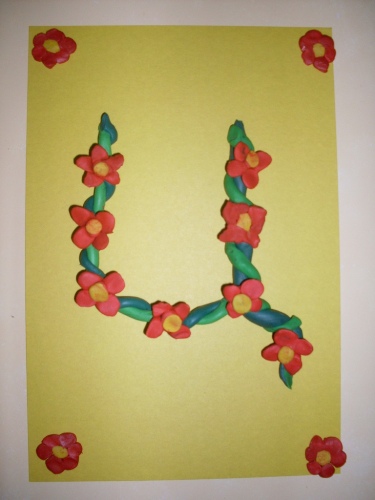 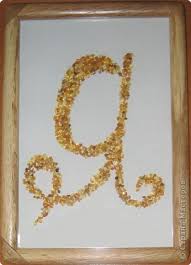 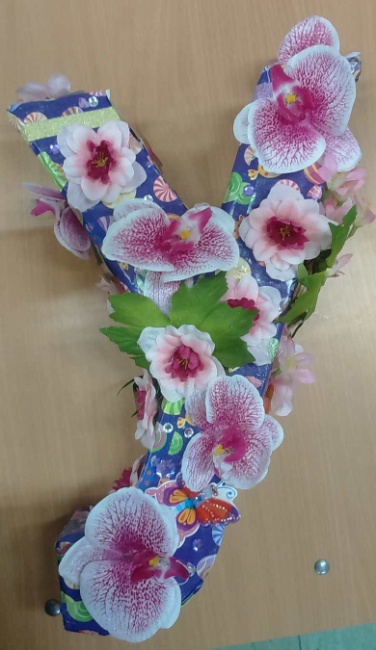 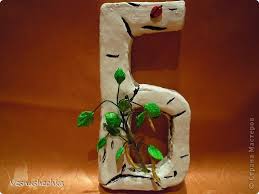 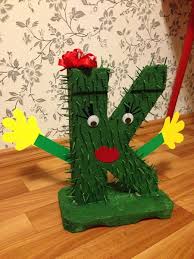 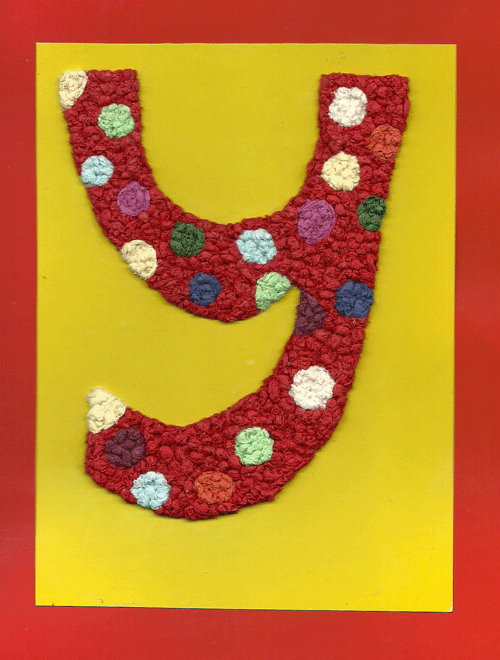 Строгих ограничений творческого изображения буквы нет.
Получившиеся работы сохраните, оформим выставку в ДС, когда закончится карантин.
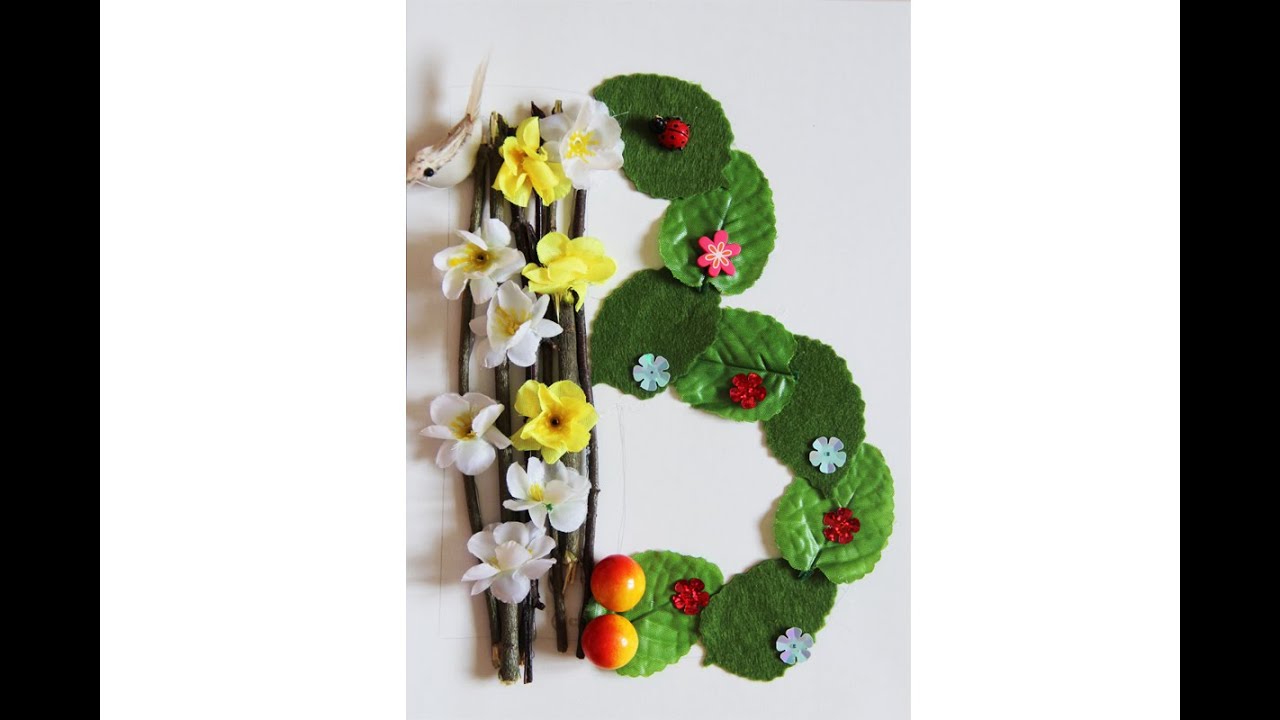 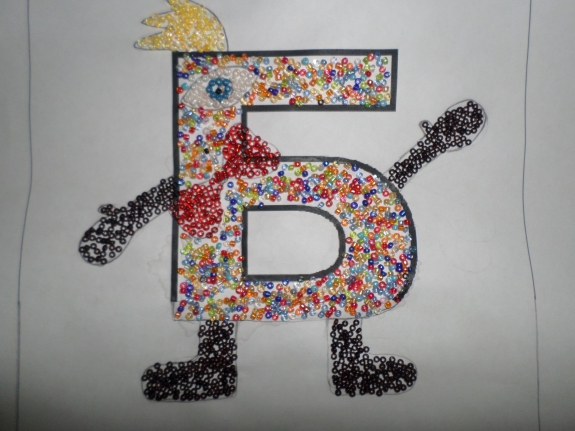 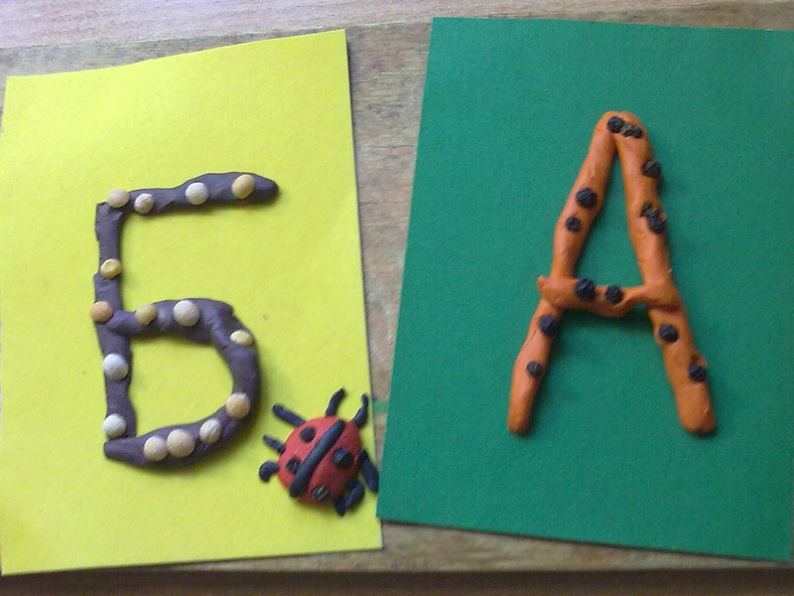